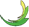 National Leader of Governance
The Role of Governors and National Support for Them
Paul Crisp
Centre for the Use of Research and Evidence in Education
www.curee.co.uk
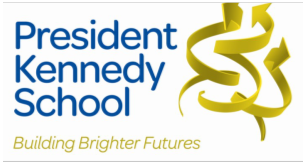 Who am I to say?
National Leader of Governance
Chair: President Kennedy School
Managing Director – Centre for the Use of Research & Evidence in Education (CUREE)
Former college Vice Principal, leadership teacher/researcher and LEA officer
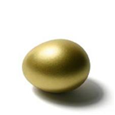 What are we here for?
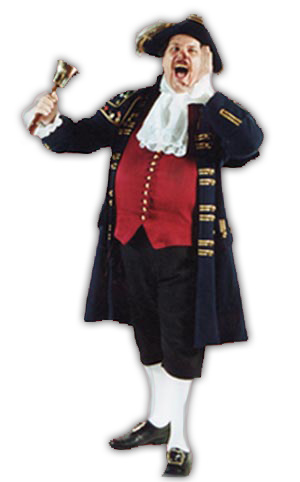 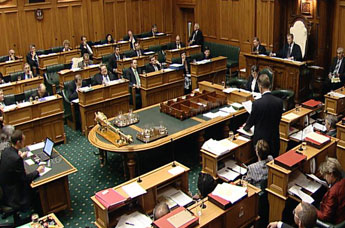 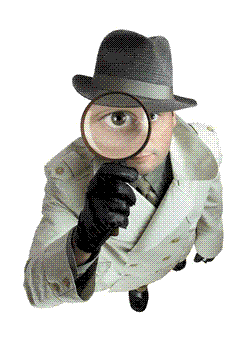 Representatives?
Local Worthies?
Inspectors?
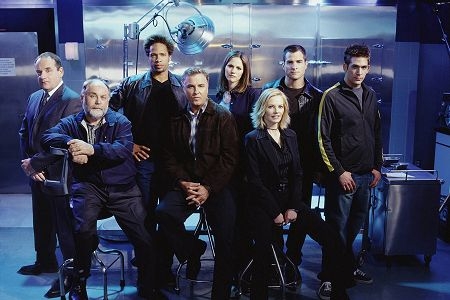 Experts?
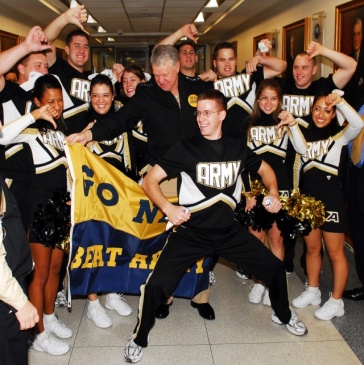 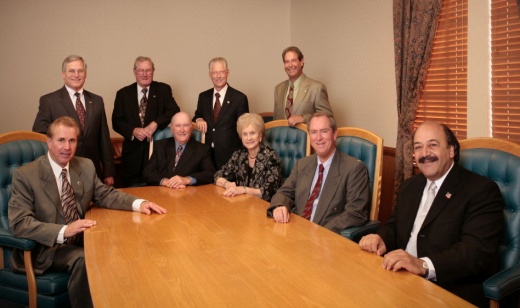 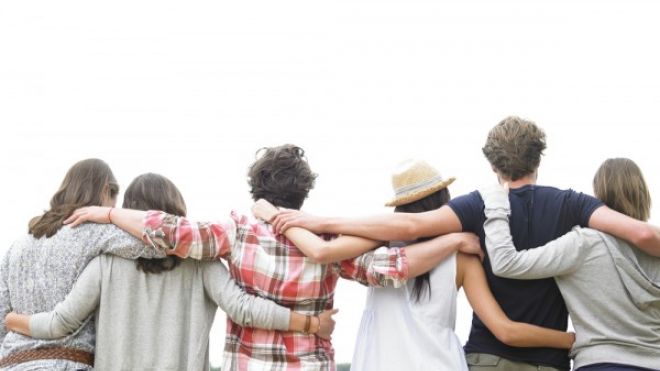 Friends?
Cheerleaders?
Board of Directors?
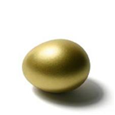 New focus?
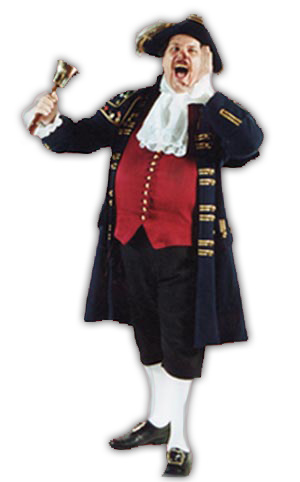 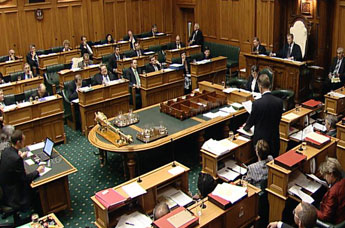 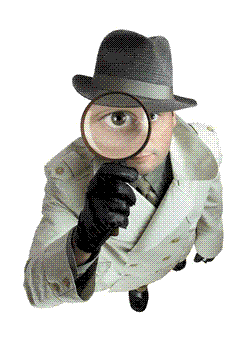 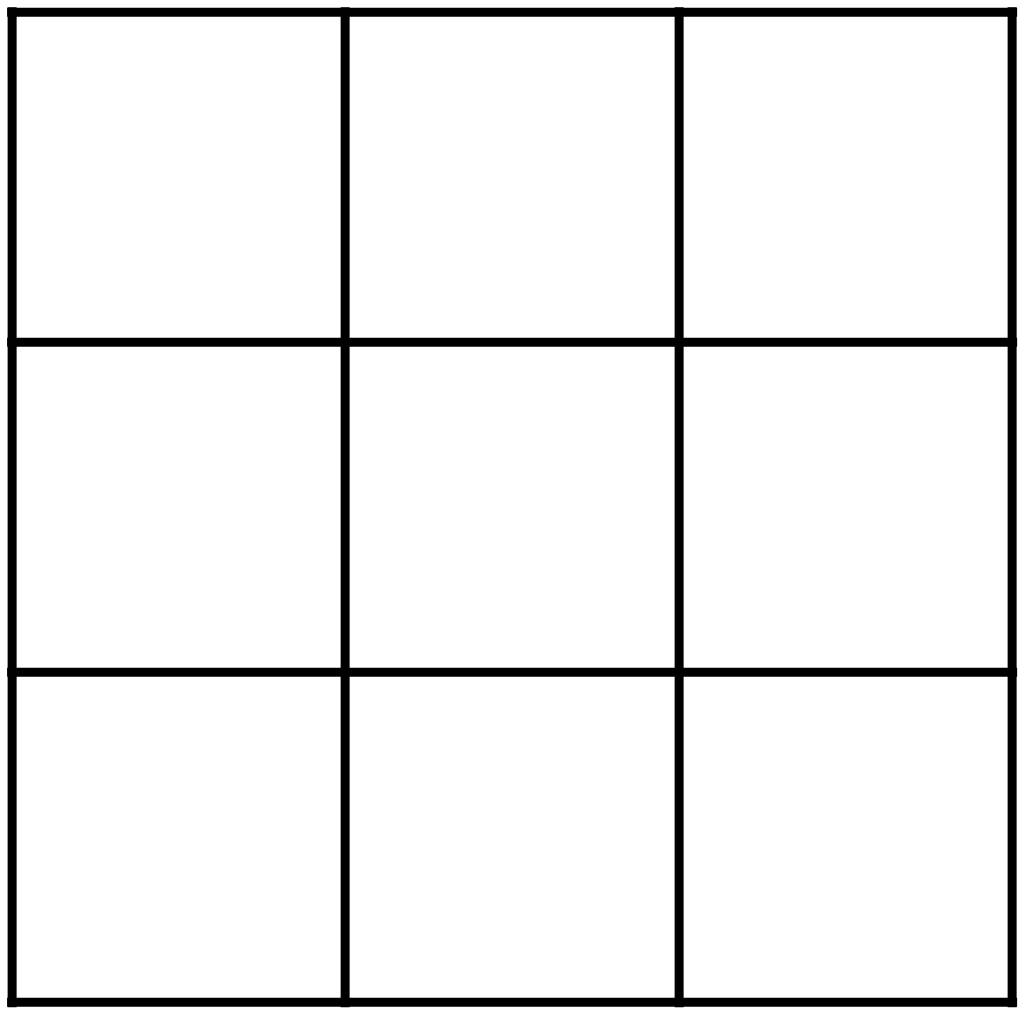 Representatives?
Local Worthies?
Inspectors?
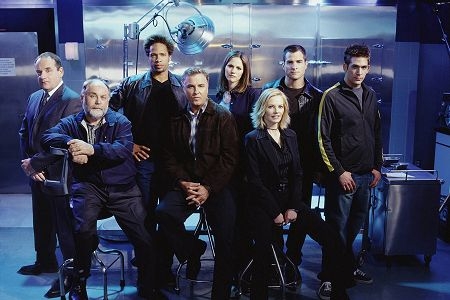 Experts?
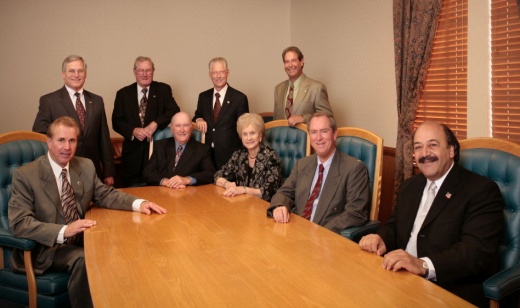 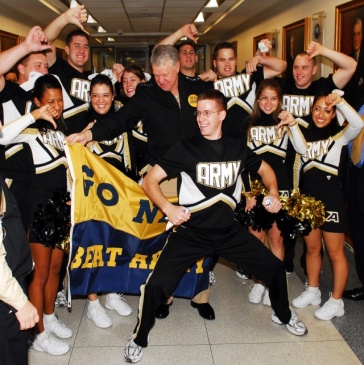 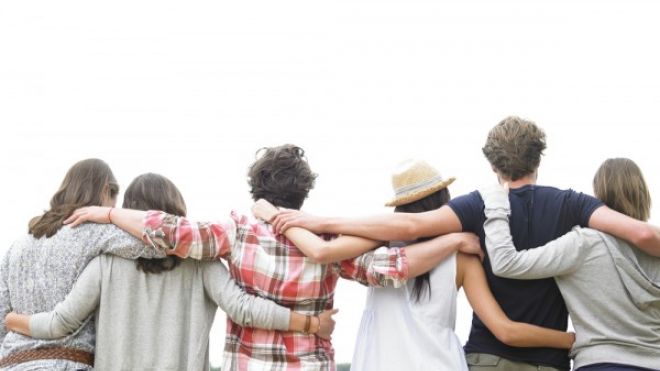 Friends?
Board of Directors?
Cheerleaders?
Ofsted on the role
“	..complements and enhances school leadership by providing support and challenge, ensuring that all statutory duties are met, appointing the headteacher and holding them to account for the impact of the school’s work on improving outcomes for all pupils   ” Ofsted 2011
Good governance
“fully involved in the school’s self-evaluation and use the knowledge gained to challenge the school, understand its strengths and weaknesses and contribute to shaping its strategic direction”
Weak governance 
“Fail[s] to ensure statutory requirements are met, for example those related to safeguarding. ... the involvement of governors in monitoring the quality of provision is not well enough defined or sufficiently rigorous and challenging”
Some key features of good governance
Trust, openness and transparency – governors and leaders
Well informed and supported by good data
Encourages honest, insightful self-evaluation
Takes and supports hard decisions where needed
Clarity about boundary between strategic and executive
Have personal experience of the school (visits, lesson observations etc)
Efficient , well organised with good delegation
Balancing support & challenge
Respect
Governors’ role in school improvement
Pupil achievement and wellbeing is strategic ‘core business’ of the school and governors
Many contending ‘magic bullet’ models of school improvement
Do governors have to be experts to choose the ‘right’ model?
No –  but... 
You have to be willing to grapple with the concepts and the evidence
You cannot just leave it to the ‘professionals’
E.g. Leadership priorities
Compelling evidence about the impact of leadership on pupil outcomes through:
E.g. Programmes with proven impact
Achievement for All – significant improvement for children with special needs in mainstream schools
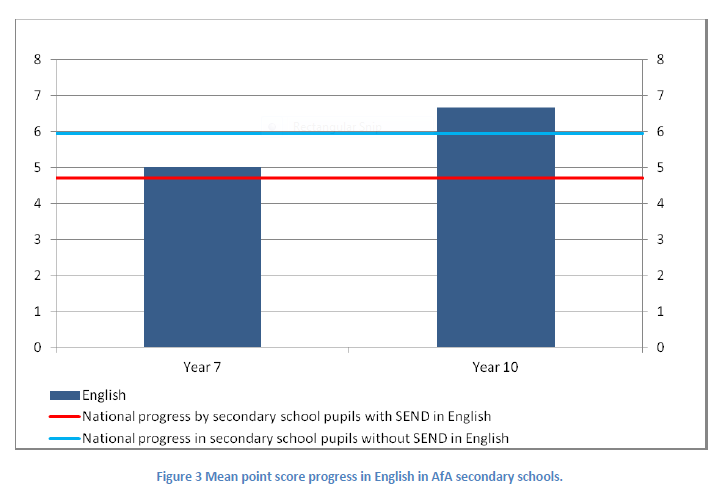 E.g. CPD which improves pupil learning
Coherent international evidence that CPD for teachers benefits students if it is: 
collaborative – involves staff working together, 
supported by specialist expertise; 
focused on aspirations for students – which provides the moral imperative and shared focus; 
sustained over time; 
exploring evidence from trying new things to connect practice to concepts
The jury – not the judge?
Expect to have the approach explained so you can understand it
If you don’t understand it, it might not make sense
Expect to see evidence of efficacy
Ask the ‘stupid question’
Look at the data – wrestle with the numbers
Demand tables, graphs and charts
Where can I get support?
National Leaders of Governance (NLG)
Pilot reviews of governance 
Regional providers of licensed CoG training
On-line training (e.g. GEL, Modern Governor)
Various on-line resources (e.g. NCSL website, DfE, Clerk to Governors
Individual consultants
Local authority governors’ support service
The Headteacher!
What is a National Leader of Governance
According to NCSL:
National Leaders of Governance are highly effective chairs of governors, who will use their skills and experience to support chairs of governors in schools and academies for a variety of reasons. The chair may be new, governors may want to focus more on school improvement, or need support in dealing with significant strategic challenges – for example becoming a federation or converting to academy status.
Their role is to support CoGs and tend to work through:
Coaching;
Helping with understanding data;
Providing additional infomation
Brokering access to other support (usually via NCSL)
What do they deal with?
Most common issues are:
New chair finding his/her feet
Supporting chair of school in measures with weak or missing senior leadership
Developing effective challenge role (rather than just support)
Understanding data for challenge
Contemplating or undertaking structural change (e.g. Federations, academy)
Relationships with head
Relationships between governors
Available free on request to NCSL
Pilot reviews of governance
Triggered by Ofsted grade 3 judgement (or worse)
Particular findings of weakness in governance (as distinct from leadership)
Review recommended by Inspector but non-mandatory [But would emerge as issue during monitoring]
Designed as a ‘supported self-review’
Currently only for HMI led inspections
In pilot until Summer (around 100 expected)
Then predicting 400 per term
Example of Ofsted recommendations
Improve leadership and management at all levels, including leadership in the classroom, by: 
improving the rigour with which assessment records about pupils’ learning and progress are collated, moderated and analysed 
using this improved information to analyse where further or different action is needed to enable pupils to learn more across the curriculum 
using a broad range of evidence to make robust judgements about the quality of teaching 
using this range of evidence to provide teachers and other staff with the appropriate level of training, support or challenge, according to their individual needs 
ensuring that governors receive accurate information about pupils’ progress and teachers’ performance so that they can challenge and support the school appropriately. 
An external review of governance should be undertaken in order to assess how this aspect of leadership and governance may be improved.
Review process
Benchmarks
NLG’s job includes helping governors review their performance against national benchmarks
Governance graded Strong, Sound or Weak against 9 Criteria
Vision, ethos, strategic direction
Self evaluation
Support and strengthen school leadership
Challenge SLT on teaching, achievement, behaviour and safety
Use of performance management systems
Financial management
Meet statutory duties
Engage with stakeholders
Use Pupil Premium etc to overcome barriers to learning
Example criterion
... And finally
If governors ever were “local worthies who see being a governor as a badge of status” they can’t be any longer
Government tending to view the Board as the directors (even in community schools) – and a review of governance currently under way
Ofsted increasingly challenging governors’ effectiveness in holding the school to account
A wide array of support available but less and less of it free
Governance has to be seen as a significant feature of school leadership and funded appropriately for e.g.:
Training
Specialist advice and consultancy
Professional support and administration
Contact details
Paul Crisp Managing Director Centre for the Use of Research & Evidence in Education 4 Copthall House Station Square Coventry CV1 2FL UK paul.crisp@curee.co.uk www.curee.co.ukT:    +44 (024) 7652 4036 F:    +44 (024)7663 1646